Please note, these are the actual video-recorded proceedings from the live CME event and may include the use of trade names and other raw, unedited content.
Optimal Management Strategies for Patients with Localized HER2-Positive Breast Cancer
Sara A Hurvitz, MD
Associate Professor of Medicine
Director, Breast Oncology Program
University of California, Los Angeles
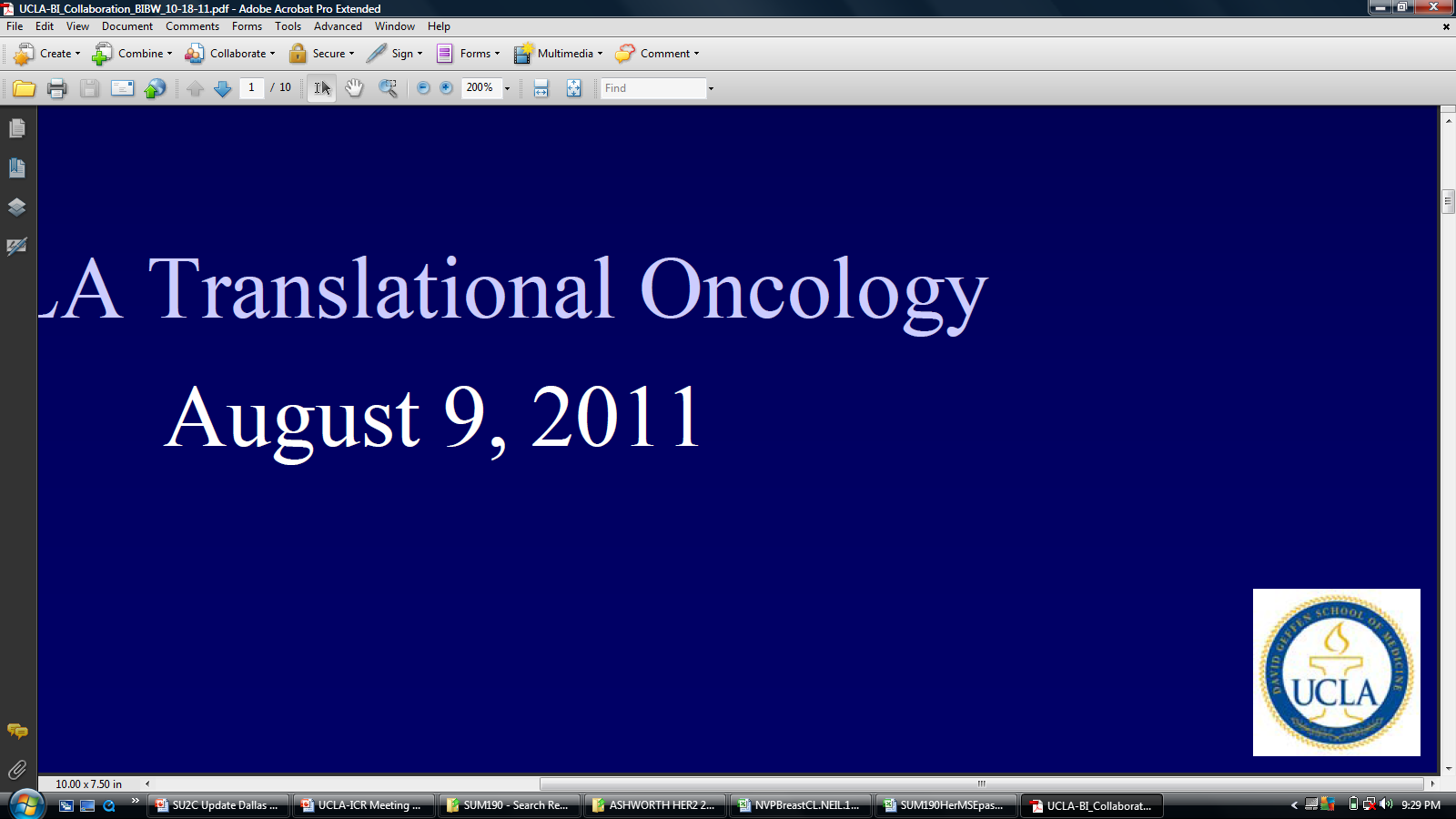 Disclosures
A 65-year-old woman presents with a 3.4-cm, ER-negative, HER2-positive infiltrating ductal carcinoma (IDC) and receives neoadjuvant docetaxel/carboplatin/trastuzumab/pertuzumab (TCHP). What adjuvant anti-HER2 therapy would you recommend if at surgery she is found to have…?
Pathologic complete response
Significant residual disease
Trastuzumab/pertuzumab
Trastuzumab/pertuzumab
Trastuzumab
Trastuzumab/pertuzumab
Trastuzumab
Trastuzumab/pertuzumab
Trastuzumab/pertuzumab
Trastuzumab/pertuzumab
Trastuzumab
Trastuzumab/pertuzumab
Trastuzumab
Trastuzumab/pertuzumab
What adjuvant systemic therapy would you generally recommend for a 65-year-old woman who at surgery is found to have a 2.5-cm, ER-negative, HER2-positive, node-negative IDC? Would you recommend postadjuvant neratinib?
Adjuvant treatment
Postadjuvant neratinib?
TCHP
No
Paclitaxel/trastuzumab
No
TCHP
No
No
Anthracycline regimen  HP
THP
No
THP
No
H, trastuzumab; P, pertuzumab
What adjuvant systemic therapy would you generally recommend for a 65-year-old woman who at surgery is found to have a 2.5-cm, ER-negative, HER2-positive IDC with 2 of 4 positive sentinel nodes? Would you recommend postadjuvant neratinib?
Adjuvant treatment
Postadjuvant neratinib?
TCHP
No
Anthracycline regimen  HP
No
TCHP
No
Anthracycline regimen  HP
No
TCHP
No
TCHP
No
H, trastuzumab; P, pertuzumab
What adjuvant systemic therapy would you generally recommend for a 65-year-old woman who at surgery is found to have a 2.5-cm, ER-positive, HER2-positive IDC with 2 of 4 positive sentinel nodes? Would you recommend postadjuvant neratinib?
Adjuvant treatment
Postadjuvant neratinib?
TCHP
Yes
Anthracycline regimen  HP
Yes
TCHP
Yes
Anthracycline regimen  HP
No
TCHP
Yes
TCHP
Yes
H, trastuzumab; P, pertuzumab
Contributing Oncologist Case
A 44-year-old woman with a 5-cm, ER-negative, HER2-positive IDC and axillary node involvement but no metastatic disease receives 6 cycles of neoadjuvant docetaxel/carboplatin/trastuzumab/pertuzumab (TCHP), which she tolerates well. Lumpectomy reveals 1.5 cm of residual invasive disease and 3 positive axillary lymph nodes.

Questions 
What adjuvant anti-HER2 therapy would you recommend?
Would you recommend postadjuvant neratinib?
Evidence-Based Assumptions
Without HER2-targeted therapy, HER2+ breast cancer has a poor prognosis (similar to triple-negative disease) with 10-year recurrence risk ~30-40% after standard chemotherapy
When treated with trastuzumab, the relative risk of recurrence or death from HER2+ breast cancer is reduced by 30-40%
When treated with trastuzumab, the long-term survival from HER2+ breast cancer is as good as or better than HER2-negative disease
How Do We Apply New Data?
Neratinib and Pertuzumab now approved and available in the curative setting
Both show significant improvements in disease-free survival (relative risk reduction ~19%-27%)
Both are associated with an increase in toxicity
This begs the following question:
How much benefit can be expected for an individual patient by adding pertuzumab or neratinib after standard trastuzumab-based therapy?
Assessing Risk
What is the risk of recurrence after standard chemo vs. chemo plus HER2-targeted therapy?
What is the risk of recurrence for patients with lymph node involvement?
What is the risk of recurrence for patients with tumors co-expressing hormone receptors?
What is the risk of recurrence for patients who achieve a pCR vs non-pCR with neoadjuvant therapy?
DISEASE-FREE SURVIVAL ADJUVANT STUDIES
*(73% TCH, 75% ACTH)
Assessing Risk
What is the risk of recurrence after standard chemo vs. chemo plus HER2-targeted therapy?
What is the risk of recurrence for patients with lymph node involvement?
What is the risk of recurrence for patients with tumors co-expressing hormone receptors?
What is the risk of recurrence for patients who achieve a pCR vs non-pCR with neoadjuvant therapy?
10-YEAR DISEASE-FREE SURVIVAL BASED ON NODE STATUS (BCIRG-006)
BCIRG-006, Slamon, Cancer Res 2016
*29% patients had LN negative disease in this study
Assessing Risk
What is the risk of recurrence after standard chemo vs. chemo plus HER2-targeted therapy?
What is the risk of recurrence for patients with lymph node involvement?
What is the risk of recurrence for patients with tumors co-expressing hormone receptors?
What is the risk of recurrence for patients who achieve a pCR vs non-pCR with neoadjuvant therapy?
DFS/EFS for HR+ is as good as or better than that for HR-negative
Assessing Risk
What is the risk of recurrence after standard chemo vs. chemo plus HER2-targeted therapy?
What is the risk of recurrence for patients with lymph node involvement?
What is the risk of recurrence for patients with tumors co-expressing hormone receptors?
What is the risk of recurrence for patients who achieve a pCR vs non-pCR with neoadjuvant therapy?
DISEASE-FREE SURVIVAL BASED ON RESPONSE TO NEOADJUVANT HER2-TARGETED THERAPY
Association between pCR and EFS (NeoALTTO)HR negative (Left) vs HR positive (Right)
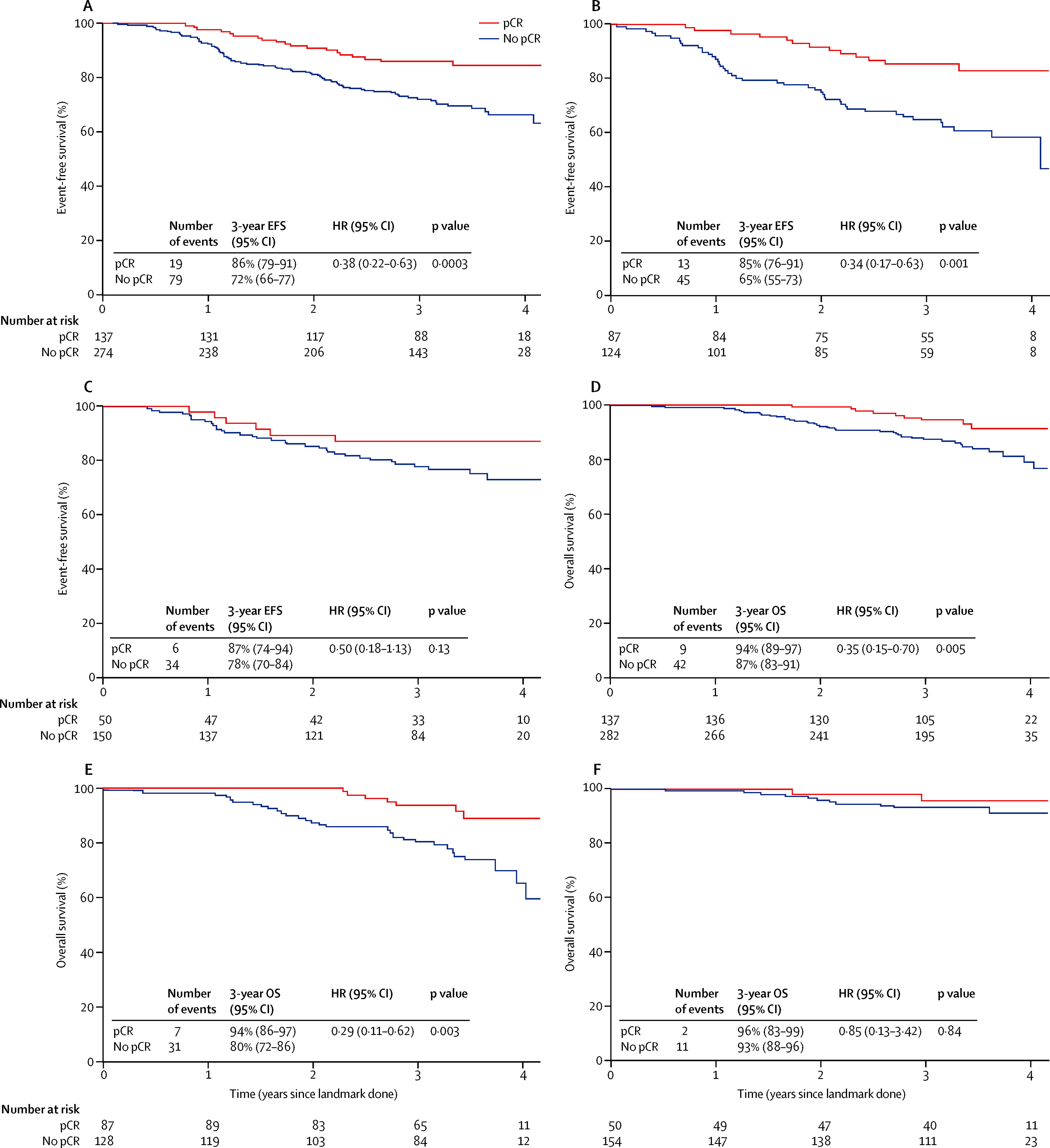 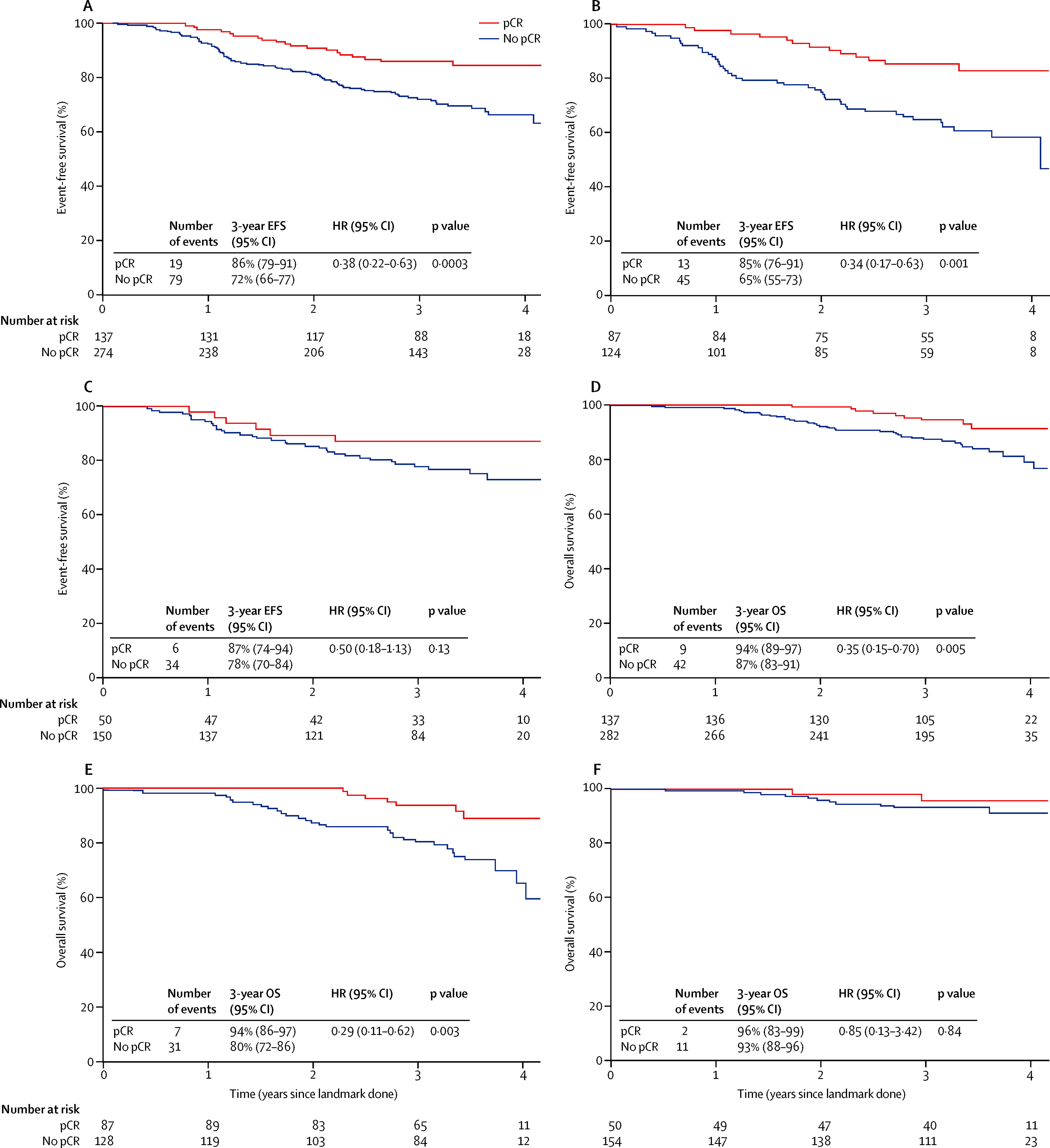 Similar findings in GeparQuinto and NSABP B41, but not in NeoSphere
De Azambuja E et al. Lancet Oncol. 2014;15
Summary Absolute Risk for Subgroups
10-year DFS Chemo+Trastuzumab
Node Negative				82%
1-3 Nodes 					77%
More than 4 nodes				65%

3-5 year DFS
pCR					85-90%
No pCR					75-80%
NERATINIB: ExteNET Study Design
Part A
Part C
Part B
HER2+ breast cancer (local)
Prior adjuvant trastuzumab & chemotherapy
Trastuzumab completed <14m previously
Lymph node + or residual invasive disease after neoadjuvant therapy
ER/PR + or –
2-year follow-up for iDFS
Overall survival
5-year follow-up for iDFS
Neratinib x 1 year
240mg/day
1:1 randomization
Placebo x 1 year
Chan et al, Lancet Oncol Volume 17, Issue 3, 2016, 367–377
ExteNET: Exploratory 5-Year iDFS
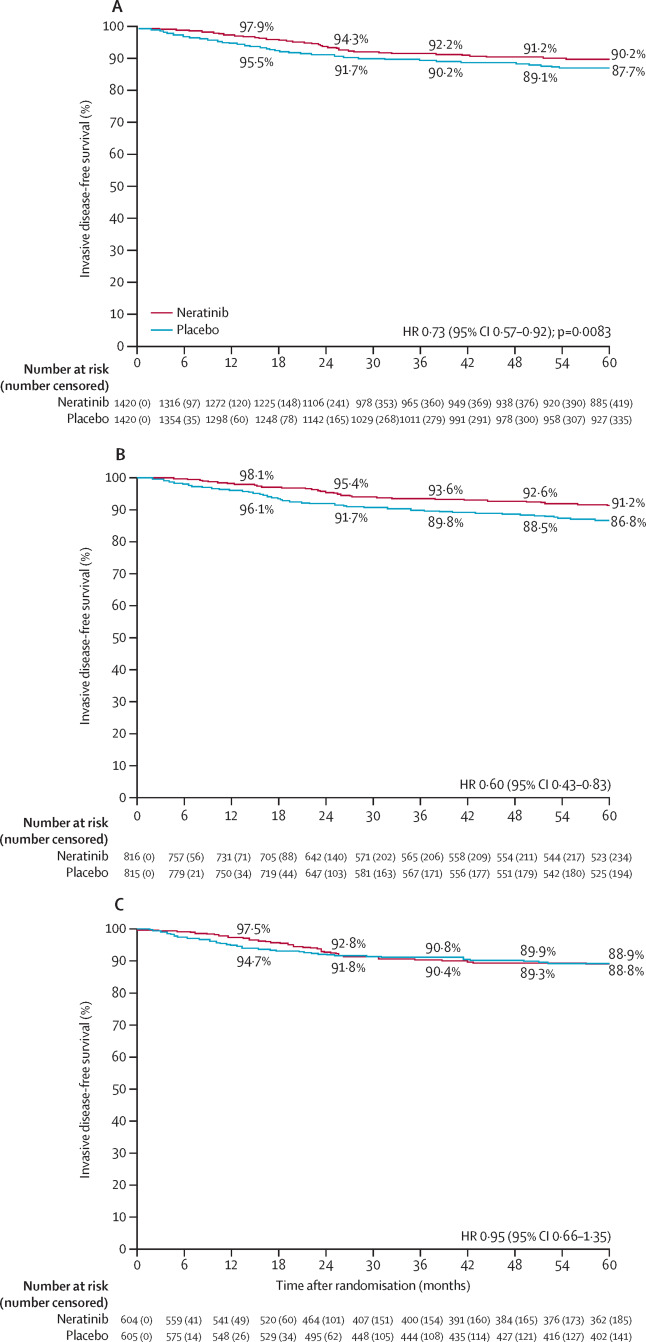 Overall population: 2.5% delta
27% relative risk reduction
Holmes MM et al. Lancet Oncol 2017 Dec;18(12):1688-1700
Possible Impact of Neratinib (N) on DFS(Does not take into consideration patients who received pertuzumab where starting DFS likely better)
10-year DFS Chemo+Trastuzumab
Node Negative			82%  5% benefit with N
1-3 Nodes 				77%  6% benefit with N
More than 4 nodes			65%  9% benefit with N

3-5 year DFS
pCR				85%  4% benefit with N
No pCR				75%  7% benefit with N
ExteNET: Exploratory 5-Year iDFS
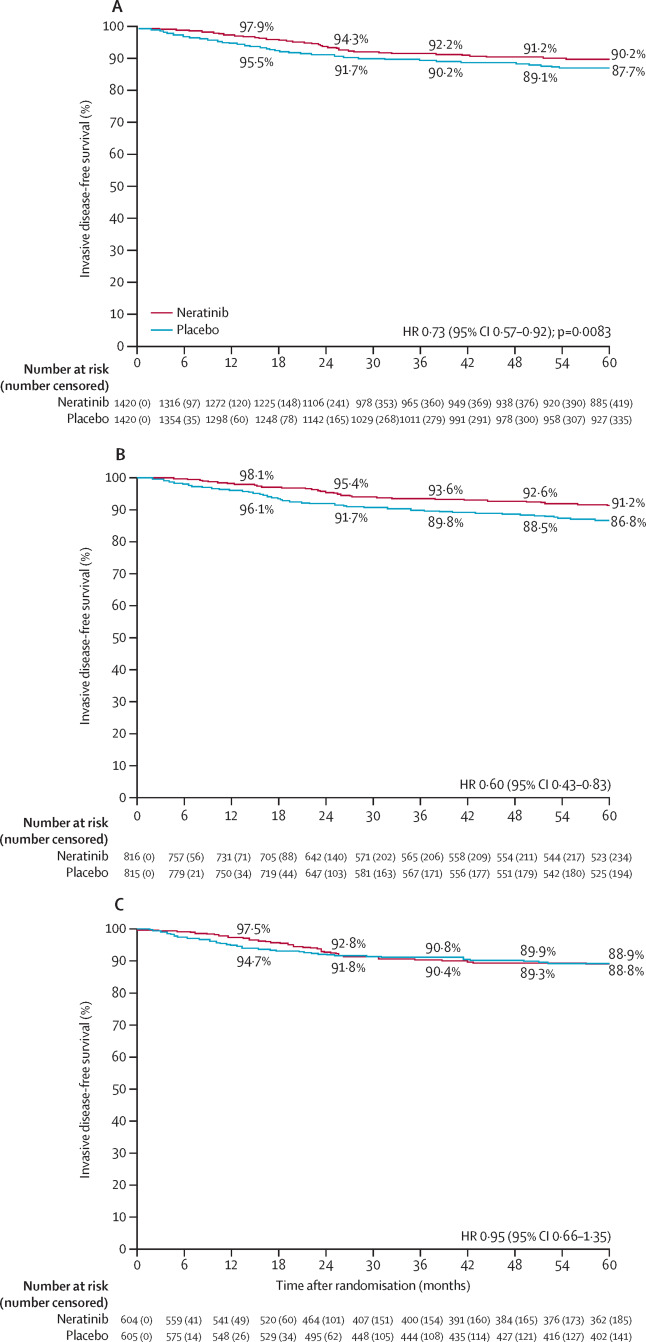 HR positive: 4.4% delta
40% relative risk reduction
Holmes MM et al. Lancet Oncol 2017 Dec;18(12):1688-1700
Possible Impact of Neratinib (N) on Absolute Risk for Subgroups: HR POSITIVE??
10-year DFS Chemo+Trastuzumab
Node Negative			82%  5 7% benefit with N
1-3 Nodes 				77%  6 9% benefit with N
More than 4 nodes			65%  9 14% benefit with N
3-5 year DFS
pCR				85%  4 6% benefit with N
No pCR				75%  7 10% benefit with N
Diarrhea ExteNET vs CONTROL Study
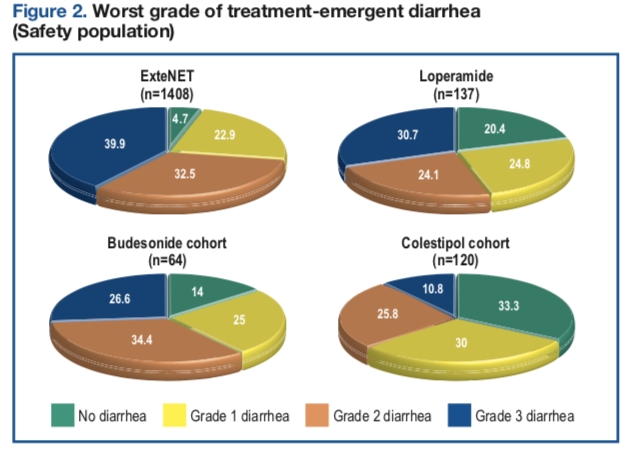 Hurvitz et al. SABCS 2017 P3-14-01
APHINITY: Trial Design
SURGERY
Chemotherapy* + trastuzumab + pertuzumab
F
O
L
L
O
W
-
U
P

10

Y
E
A
R
S
Central confirmationof HER2 status
(N = 4805)
R
Chemotherapy* + trastuzumab + placebo
Anti-HER2 therapy for a total of 1 year (52 weeks)
(concurrent with start of taxane)Radiotherapy and/or endocrine therapy may be started at the end of adjuvant chemotherapy
Randomisation and treatment
within 8 weeks of surgery
*A number of standard anthracycline or non-anthracycline (TCH) regimens were allowed
Von Minckwitz et al. ASCO 2017 Abs LBA500
Pertuzumab x 1 year:APHINITY – iDFS Analysis
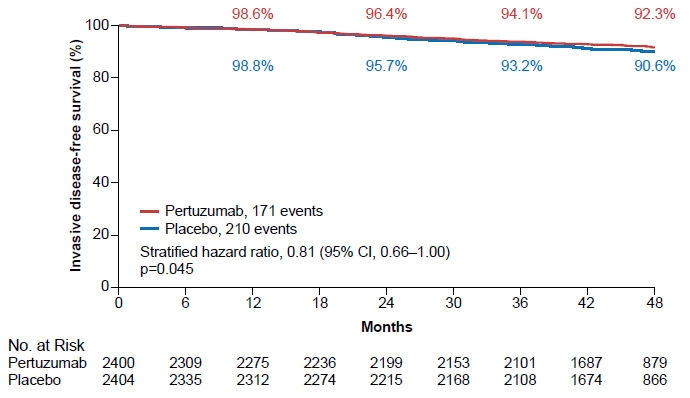 Von Minckwitz et al. ASCO 2017 Abs LBA500
APHINITY: Node-positive Subgroup
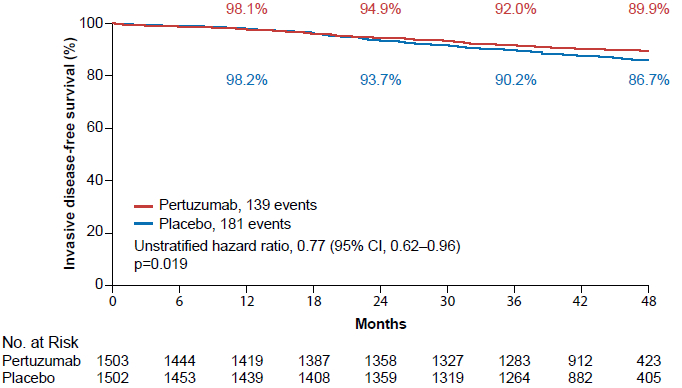 Von Minckwitz et al. ASCO 2017 Abs LBA500
Possible Impact of Pertuzumab (P) on DFS
10-year DFS Chemo+Trastuzumab
Node Negative			82%  3% benefit with P
1-3 Nodes 				77%  5% benefit with P
More than 4 nodes			65%  8% benefit with P

3-5 year DFS (not accounting for pts who received neo P)
pCR				85%  3% benefit with P
No pCR				75%  6% benefit with P
APHINITY: Common Grade ≥ 3 Adverse Events
Von Minckwitz et al. ASCO 2017 Abs LBA500
Conclusions
Trastuzumab-based therapy substantially improves DFS/OS
HR-co-expressing breast cancer has lower pCR rates but similar/better long-term outcomes compared to HR-negative
1-year neratinib after 1-year of trastuzumab improves iDFS by 27% in all comers (40% in HR+), at the expense of significant GI toxicity
Adjuvant pertuzumab significantly improves iDFS by 19% in all comers (23% in LN+), at the expense of increased toxicity
Deciding which patients should have additional systemic therapy for breast cancer depends on the assessment of their absolute risk of recurrence, which is tricky
Contributing Oncologist Case
A 63-year-old woman with a 4-cm, Grade III, ER/PR-positive, HER2-positive IDC and a history of Type 2 diabetes and rheumatoid arthritis receives 1 cycle of neoadjuvant TCHP and develops severe diarrhea requiring hospitalization for dehydration. At the time of hospitalization, her diabetes is uncontrolled and she is in acute renal failure (creatinine = 5.0 mg/dL) and has a bleeding duodenal ulcer. All symptoms resolve with supportive management. The breast mass is no longer palpable, and the patient refuses additional chemotherapy. She undergoes lumpectomy with sentinel lymph node biopsy, which reveals a pathologic complete response.
 
Questions 
What postoperative therapy would you recommend if the patient agreed to further treatment?
In general, have you been administering 6 months of adjuvant anti-HER2 treatment to your patients? In so, in which situations?